ФГБОУ ВО КрасГМУ им. проф. В.Ф.Войно-Ясенецкого Минздрава России



Кафедра акушерства и гинекологии ИПО
Заведующая кафедрой ДМН, доцент Базина Марина Ивановна
Тема: Бесплодие.
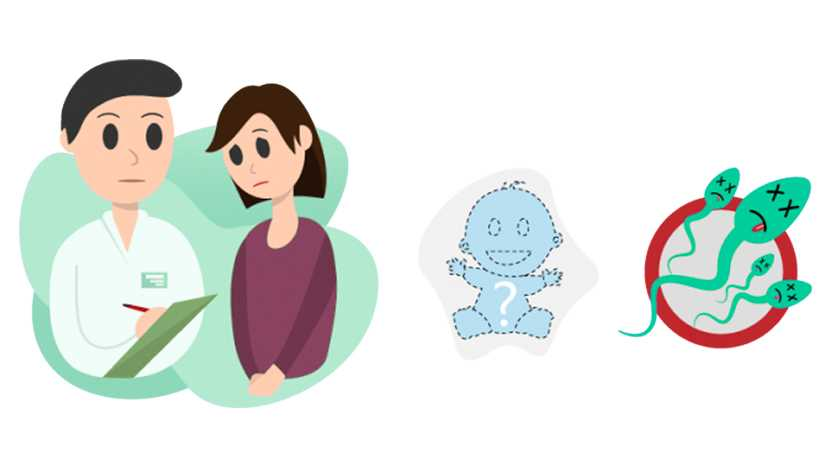 Выполнила: ординатор акушер-гинеколог 1 курса
Лалетина Дарья Вячеславовна

Проверила КМН, доцент кафедры Шапошникова Екатерина Викторовна
Красноярск, 2023 год.
Причины бесплодия в браке
Сочетанное бесплодие
( нарушение репродуктивной 
функции у обоих супругов)
30%
Классификация женского бесплодия МКБ 10
N97 Женское бесплодие
N97.0. Женское бесплодие, связанное с отсутствием овуляции. 
N97.1. Женское бесплодие трубного происхождения (связанное с врожденной аномалией труб или проходимостью).
N97 2.Женское бесплодие маточного происхождения (связанное с врожденной аномалией, дефектами имплантации яйцеклетки).
N97.3. Женское бесплодие цервикального происхождения 
1974. Женское бесплодие, связанное с мужскими факторами. 
N97.8. Другие формы женского бесплодия (эндометриоз). 
N97.9 Женское бесплодие неуточненное (бесплодие неясного  генеза).
N46. Мужское бесплодие (азооспермия, олигозооспермия).
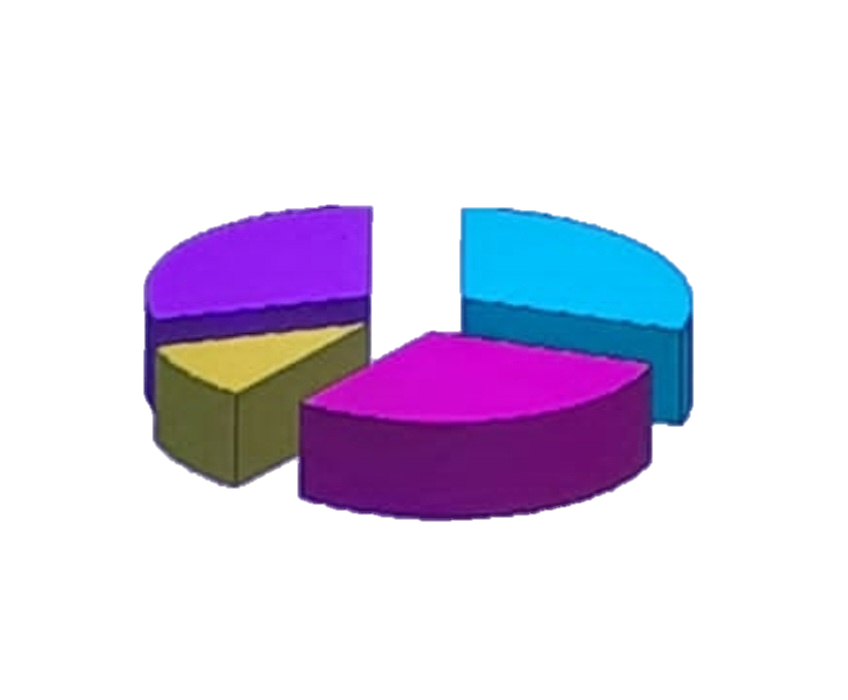 Мужское бесплодие 
30%
10%
Бесплодие неясного генеза 
(бесплодие есть- причины нет)
30%
Женское бесплодие
Основной принцип диагностики и лечения бесплодия
«Задача врача, занимающегося бесплодием – не упускать ничего важного, но и не делать ничего лишнего, того, что  заводило бы в тупик процесс обследования, стоило бы больше, чем надо, материальных затрат.»
Бесплодный брак и врач женской консультации
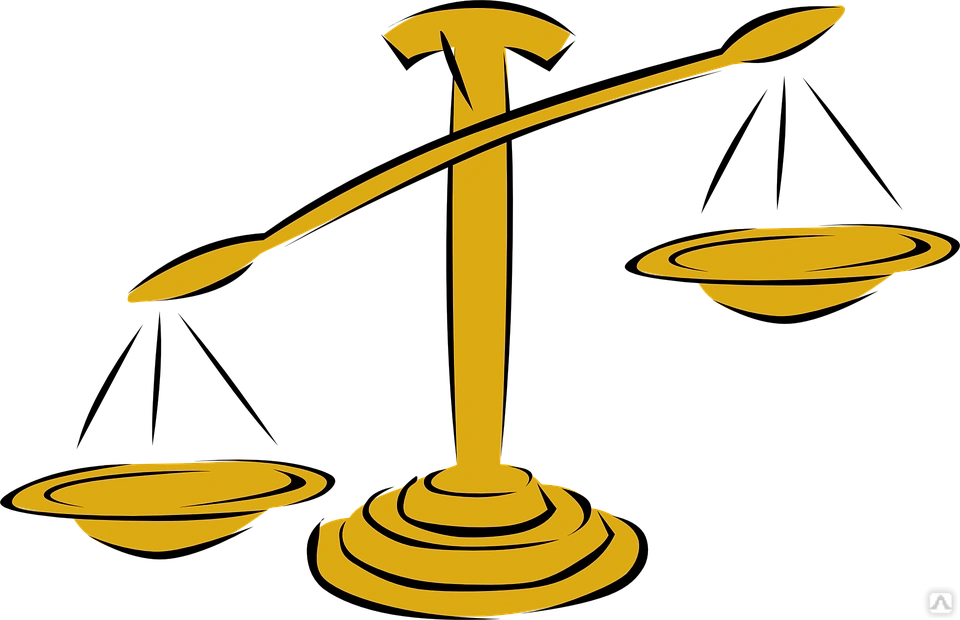 Может и должен
Провести обследование и установить причину бесплодия
Не может и не должен
Лечить бесплодие
Что может и должен сделать врач женской консультации?
Правильно собрать и интерпретировать анамнез.
Произвести анализ спермы мужа/партнера и оценить результаты.
Оценить функциональное состояние репродуктивной системы женщины(гормональный профиль, овариальный резерв).
Оценить анатомическое состояние органов малого таза (проходимость маточных труб, спайки, эндометриоз, миомы матки и т.д.).
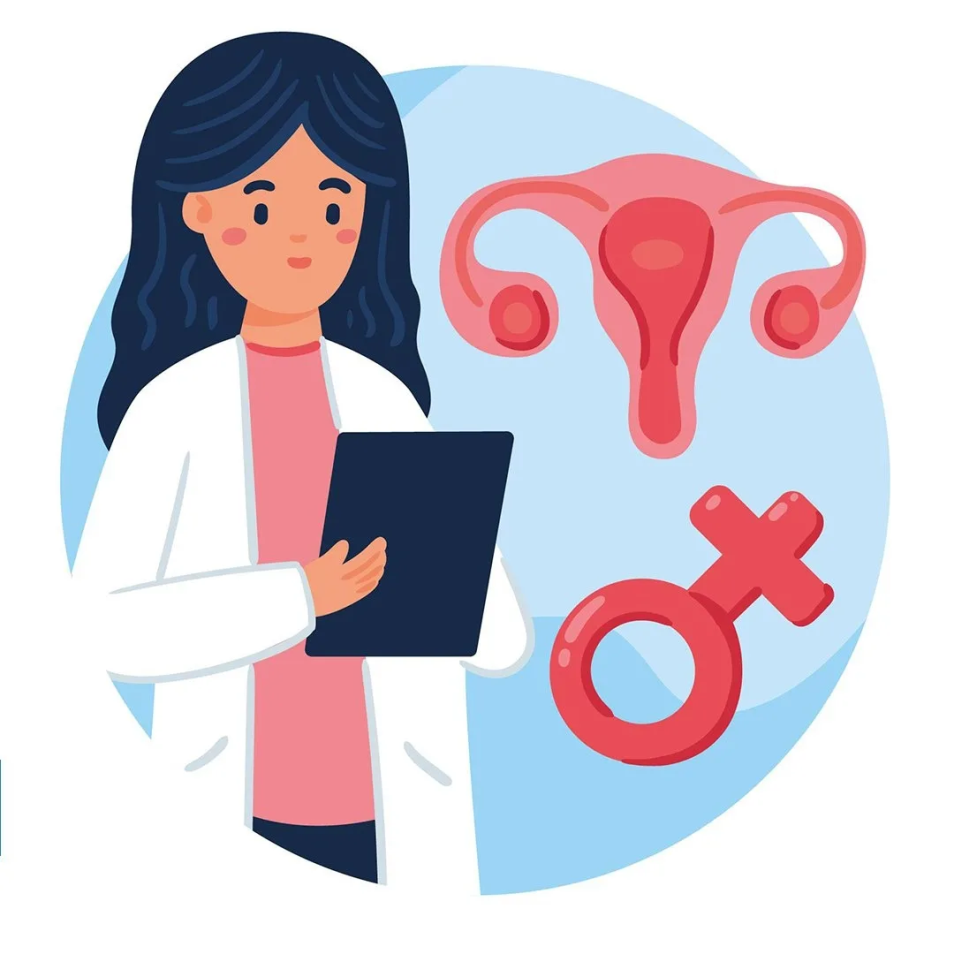 Диагностику бесплодия следует начинать сразу (не дожидаясь установленного срока) при выявлении состояний:
ASRM,2021
Нарушения менструального цикла (олиго/аменорея, продолжительность цикла менее 25 дней, межменструальные кровотечения)
Известная патология или подозрение на наличие патологии матки, маточных труб, эндометриоза;
Известный мужской фактор
Сексуальная дисфункция
 Генетически обусловленные или приобретенные состояния, которые приводят к снижению овариального резерва (операции на яичниках, химия/лучевая терапия, премутация FMR1)
Носительство генетических аномалий
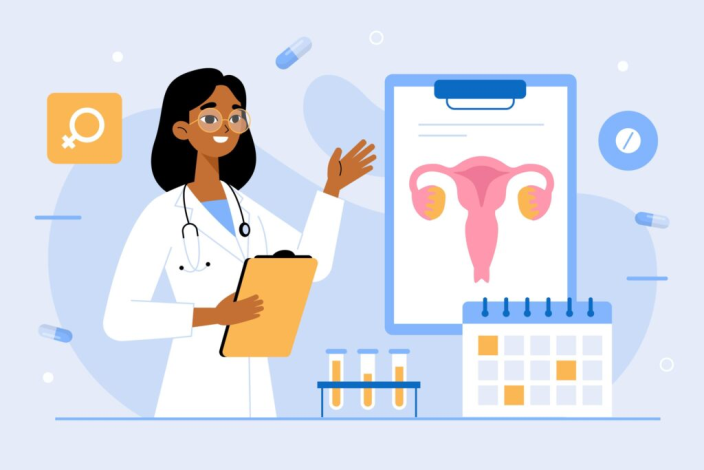 Для выявления причины бесплодия обследование женщины и мужчины проводится одновременно, но в каком медицинском учреждении необходимо проводить это обследование?
женская консультация
лечебно-диагностический центр широкого профиля
специализированная клиника репродукции с возможностью проведения программ ВРТ
При сложностях с наступлением беременности рекомендовано обращаться в Медицинское учреждение, которое специализируется на диагностике
и лечении бесплодия - в клинику репродукции или центр ЭКО!
Но чаще женщина обращается с этой проблемой в женскую консультацию - врач ЖК должен провести адекватную первичную диагностику бесплодия.
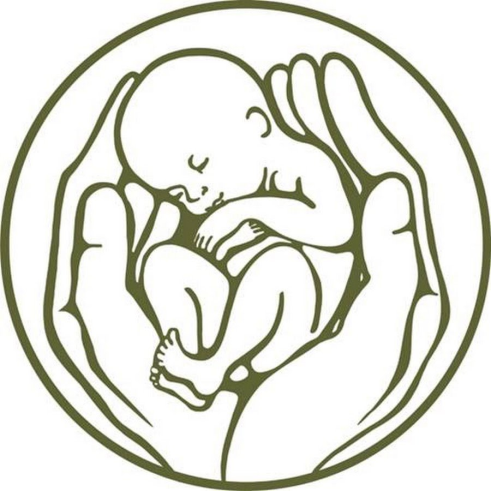 Оптимизация естественной фертильности: позиция практического комитета ASRM и общества репродуктивной эндокринологии и бесплодия, 2022
Пик фертильности у женщины - 20-30 лет, после 35 лет вероятность зачатия значительно снижается, при этом средний возраст женщины при последней беременности - 40-41 год
Хотя параметры спермы у мужчин также заметно снижаются после 35 лет, мужская фертильность может сохраняться примерно до 50 лет
Возрастное снижение шансов на беременность и роды объясняется повышенным риском анеуплоидии  и самопроизвольного выкидыша по мере старения женщины

Раннее обследование показано при отсутствии беременности в течение 6 месяцев у женщин старше 35 лет из-за возрастного снижения фертильности!
Бесплодие – это отсутствие беременности при регулярной половой жизни без контрацепции в течение 1 года
Частота бесплодия в различных регионах России колеблется от 17,2% до 24%
Когда супружеской паре начинать беспокоиться, а врачу начинать обследование ?
до 35 лет - Не позднее чем через 1 год 
после 35 лет-через 6 месяцев
Почему?
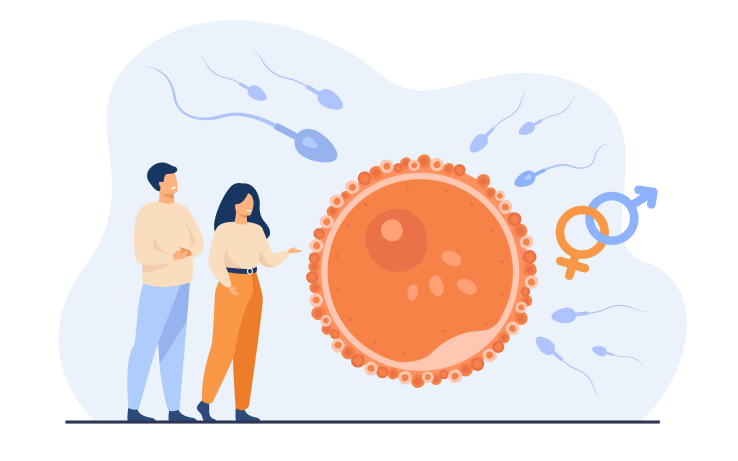 Факторы, влияющие на исходы ЭКО (Назаренко Т.А. 2019 г)
Неуправляемые факторы:
Возраст,низкий овариальный резерв( у молодых женщин, у женщин старшего возраста),
гинекологические и соматические заболевания.
Факторы управляемые, но какие из них влияют на результативность ЭКО: протоколы стимуляции, дозы гонадотропинов, варианты поддержки ЛФ,эмбриологические пособия, лечение гинекологической и соматической патологии, предварительная подготовка?
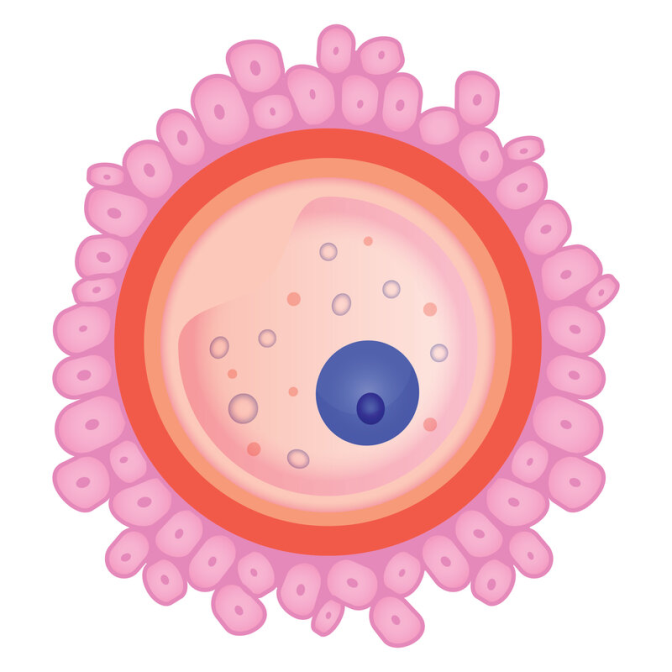 Факторы управляемые,
влияющие на результативность ЭКО:
Квалификация врачей, эмбриологов, постоянное обучение, современное оборудование, персонифицированный подход
Рациональная тактика ведения бесплодных пациенток
Разработка и внедрение в клиническую практику новых технологий
Причины сегментации цикла:
Прикладные направления – разделение понятийполучение репродуктивного материала и достижениебеременности
• Сохранение репродуктивного материала онкологических больных
• Получение и сохранение репродуктивного материала при соматических
заболеваниях и гинекологических заболеваниях
• Получение и сохранение репродуктивного материала по социальным показаниям
Оценка овариального резерва должна быть включена в  диспансеризацию женщин репродуктивного возраста
Базальная концентрация ФСГ (на 2-3 д.м.ц.) у женщин старшего возраста
Число антральных (от 2 до 10 мм в диаметре) фолликулов при УЗИ на 2-3 д.м.ц.
Общий объем яичников
АМГ (антимюллеровский гормон), Ингибин В,ЛГ
ПОЗДНИЙ РЕПРОДУКТИВНЫЙ ВОЗРАСТ
З6 ЛЕТ?
З8 ЛЕТ?
или 30 ЛЕТ?
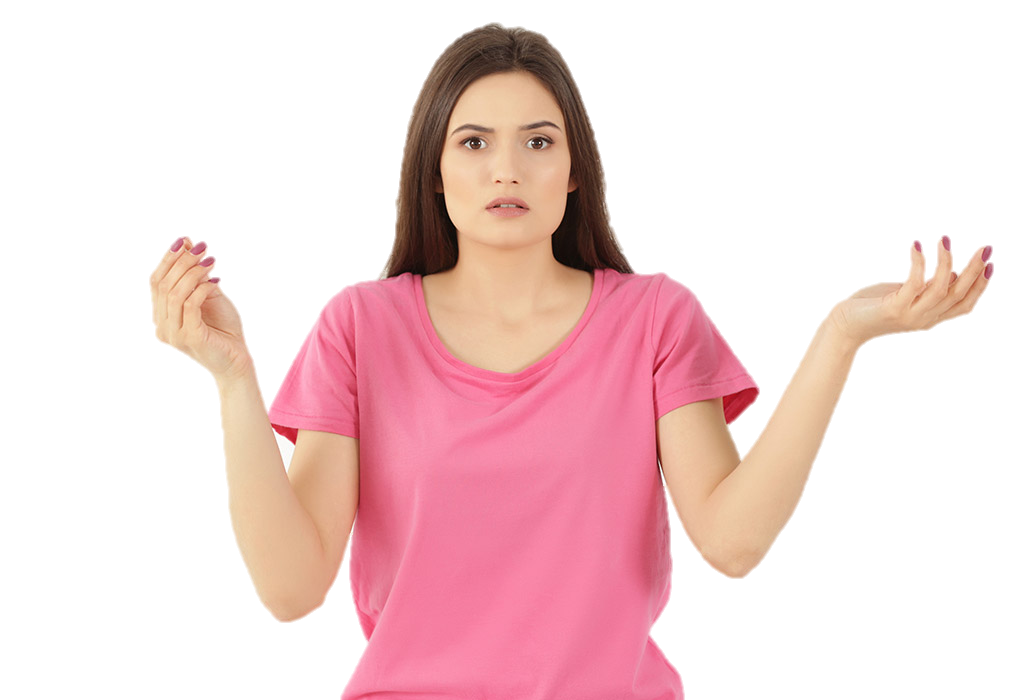 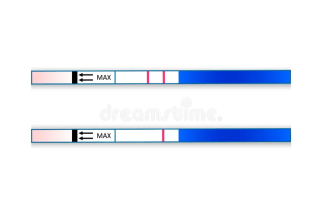 Причины СНИЖЕНИЯ ОВАРИАЛЬНОГО РЕЗЕРВА НЕ СВЯЗАННЫЕ С ВОЗРАСТОМ
Резекция яичников
Повторные операции на органах малого таза
Наружный генитальный эндометриоз
Аутоиммунный тиреоидит и гипотиреоз
Сахарный диабет, заболевания почек, коллагенозы
Идиопатическое бесплодие
Частота встречаемости «бедного ответа» в программах ЭКО у женщин до 35 лет-15-20%, после 35 лет - до 40%
ОПТИМАЛЬНОЕ КОЛИЧЕСТВО ООЦИТОВу женщин старшего репродуктивного возраста
Расчетное среднее количество ооцитов М II, необходимое для получения по меньшей мере одной зуплоидной бластоцисты
ПОДСЧИТАНО, что у женщин в возрасте 35–37,
38-40, 41-42 n > 42
нам требуется получить 5, 7, 10 и 20 ооцитов
соответственно,
чтобы получить хотя бы один эуплоидный эмбрион
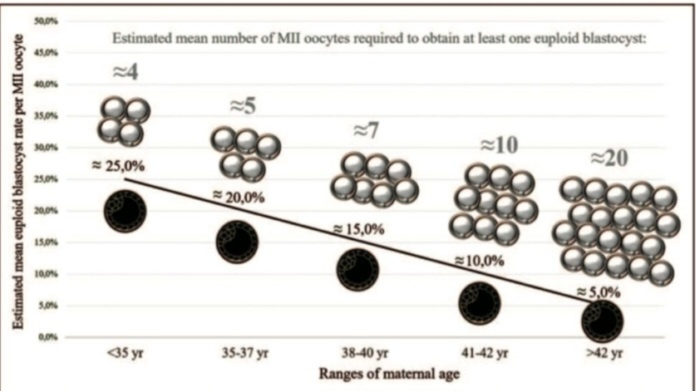 Проблема позднего возраста
Возраст первых родов в популяции увеличился на 10 лет!!!!
• Средний возраст пациентов программ ЭКО - 35 лет! Можно ли ее решить и как?
• Оценка овариального резерва женщин 30 лет, желающих родить в будущем
Предварительная криоконсервация по социальным показаниям!
Бесплодие сегодня
Поздний репродуктивный возраст
Сочетанные факторы бесплодия
Увеличение доли мужского бесплодия
Наличие гинекологической патологии
Наличие соматической патологии
Увеличение потребности в ооцитах донора
Увеличение потребности в использовании суррогатной матери.
Распределение пациенток с низким резервом яичников
Старший репродуктивный возраст (49%)
Агрессивная хирургическая тактика (40%)
Эмболизация узлов миомы 
(4 %)
Гипогонадотропный гипогонадизм (5,5 %)
Генетический фактор 
(1,5%)
Литература
Leridon, H. Kremlin-Bice L., Cedex Ã. Can assisted reproduction
technology compensate for the natural decline in fertility with age ? A model
assessment // Hum. Reprod. – 2004. - Vol. 19 (7). – P. 1548–1553.
2. Liu K. Case A. Advanced reproductive age and fertility // J. Obs.
Gynaecol Can. – 2011. - Vol. 33 (11). – P. 1165–75.
3. Сыркашева А.Г., Ильина Е.О., Долгушина Н.В. Бесплодие у
женщин старшего репродуктивного возраста: причины, тактика ведения,
перспективы использования преимплантационного генетического скрининга
(обзор литературы) // Гинекология. – 2016. - № 3. – С. 40–43.
4. Мишиева Н.Г., Назаренко Т.А., Жорданидзе Д.О. Овариальный
резерв в прогнозе лечения бесплодия // Проблемы репродукции. – 2008. – №
1. – С. 30–31.
5. Ответ яичников в программах вспомогательных репродуктивных
технологий при трубном бесплодии / И.А. Петров [и др.] // Акушерство и
гинекология. – 2017. - № 1. – С. 33–39.
6. Состояние овариального резерва при некоторых формах
функционального бесплодия / Д. О. Жорданидзе [и др.] // Акушерство и
гинекология. – 2010. - № 5. – С. 25–31.
7. Effect of parental age on fertilization and pregnancy characteristics in
couples treated by intracytoplasmic sperm injection. / S. D. Spandorfer [et al.] //
Hum. Reprod. – 1998. - Vol. 13 (2). - P. 334–338.
Спасибо за внимание!